Two-Slit Interference,One Photon at a Time
By:
Kevin Masson
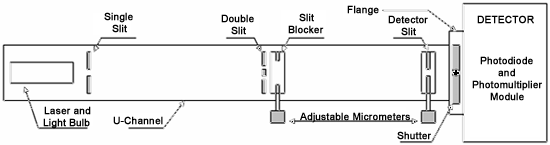 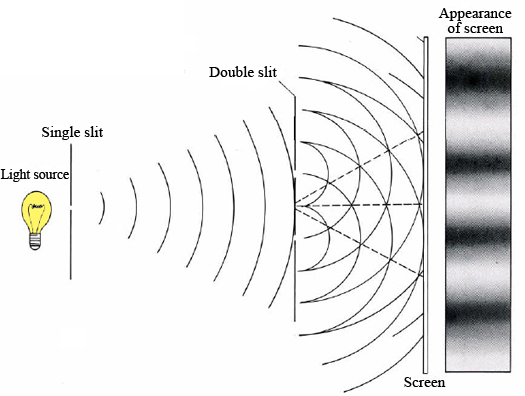 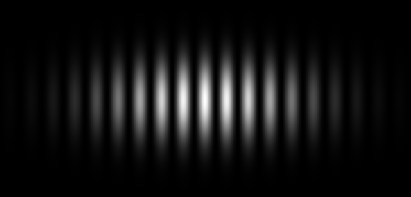 I then found positions of the slit blocker that would effect the double slit, there are five positions;

Far side with both slits blocked, allowing no light to pass.
Allowing light to emerge from far slit only.
Allowing light to emerge from both slits.
Allowing light to emerge form near slit only.
Near side with both slits blocked, allowing no light to pass.
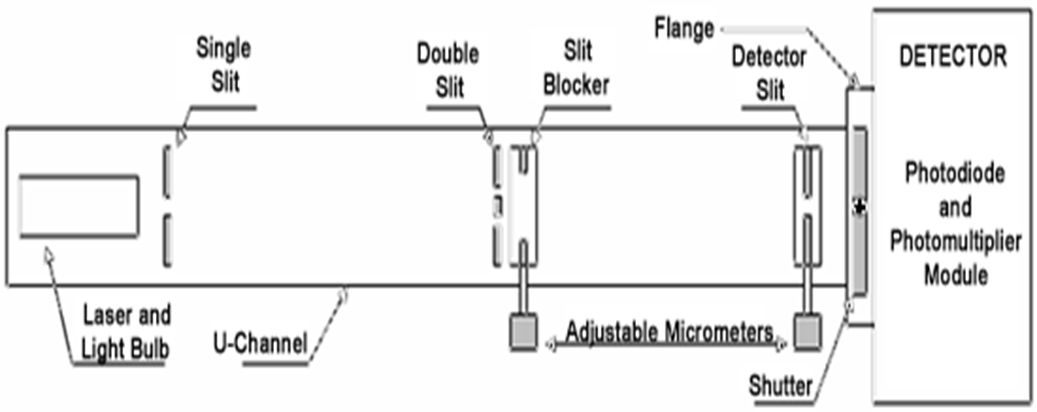 At position 1 and 5: No image is shown on the notecard.
At position 2 and 4: A diffraction pattern similar to that of the single slit pattern below is present on the notecard.
At position 3: A diffraction pattern similar to that of the double slit pattern below is present on the notecard.
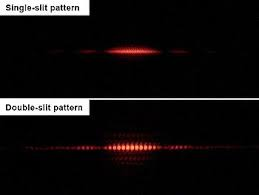 Light Intensities
In this part of the experiment I record the voltage output of the light after it hits the photodiode detector
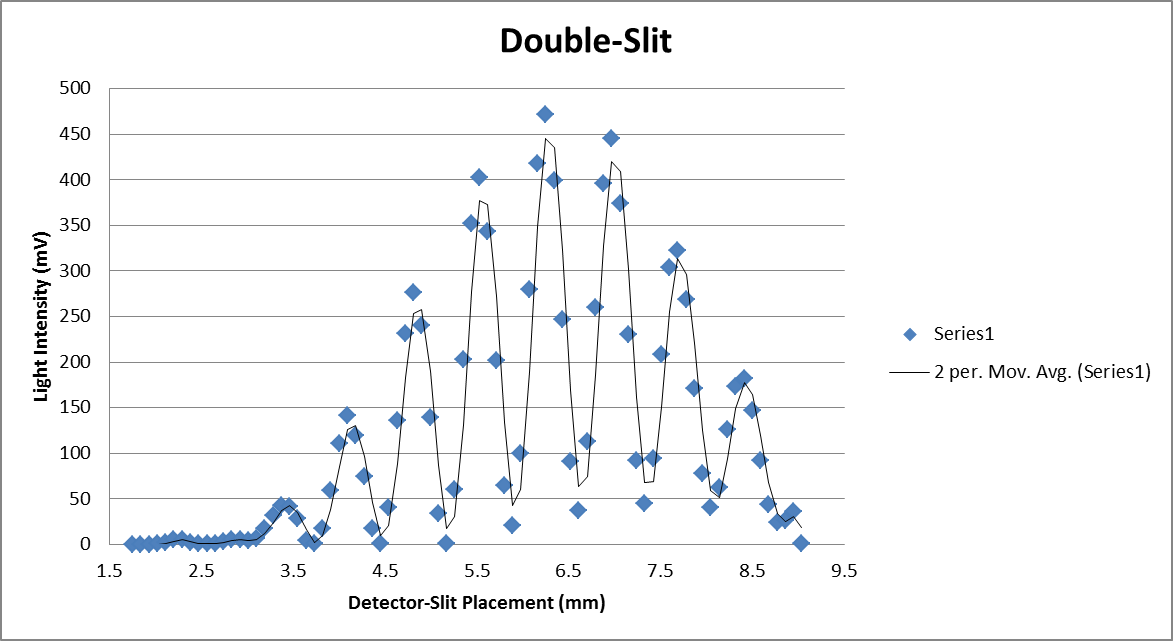 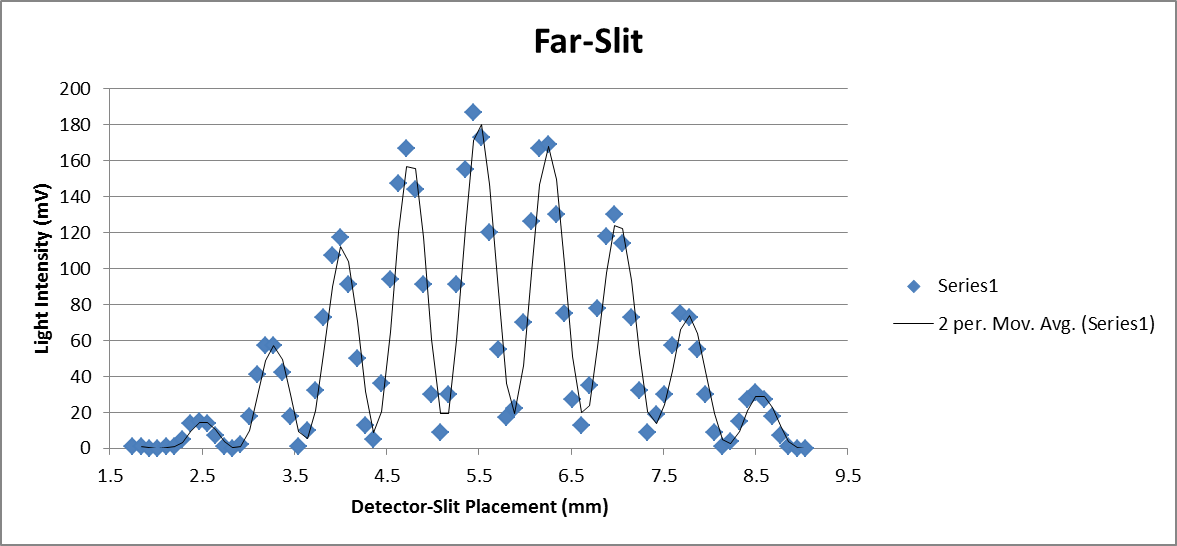 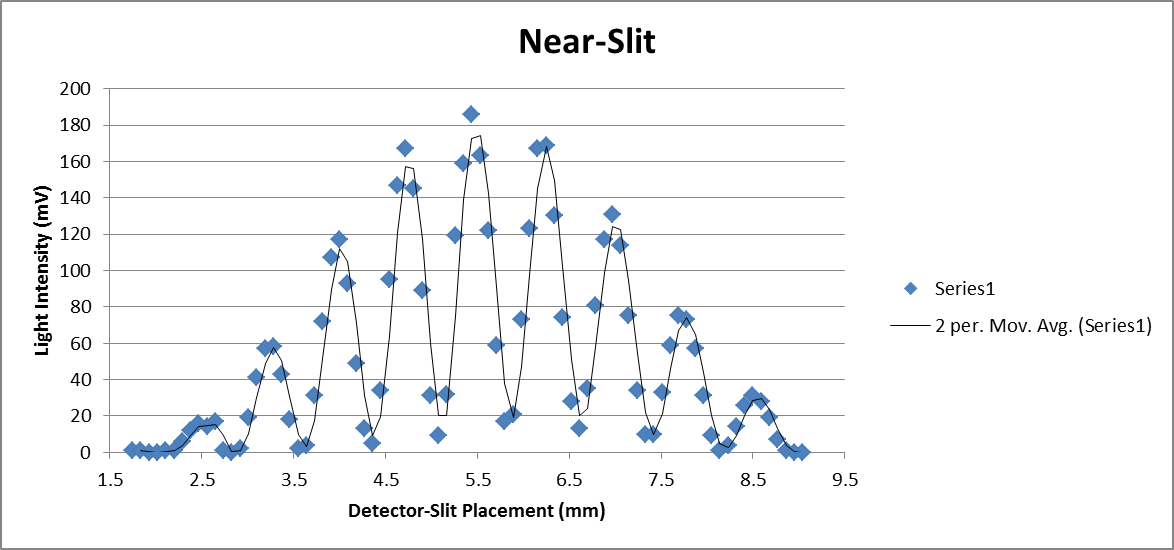 Ratio of Light
Single Photon
Here I set up the Photomultiplier Tube to collect the light as it passes through the detector slit and then I record the photon count per second. Here I am no longer using the laser, I have switched to a fairly dim lightbulb.
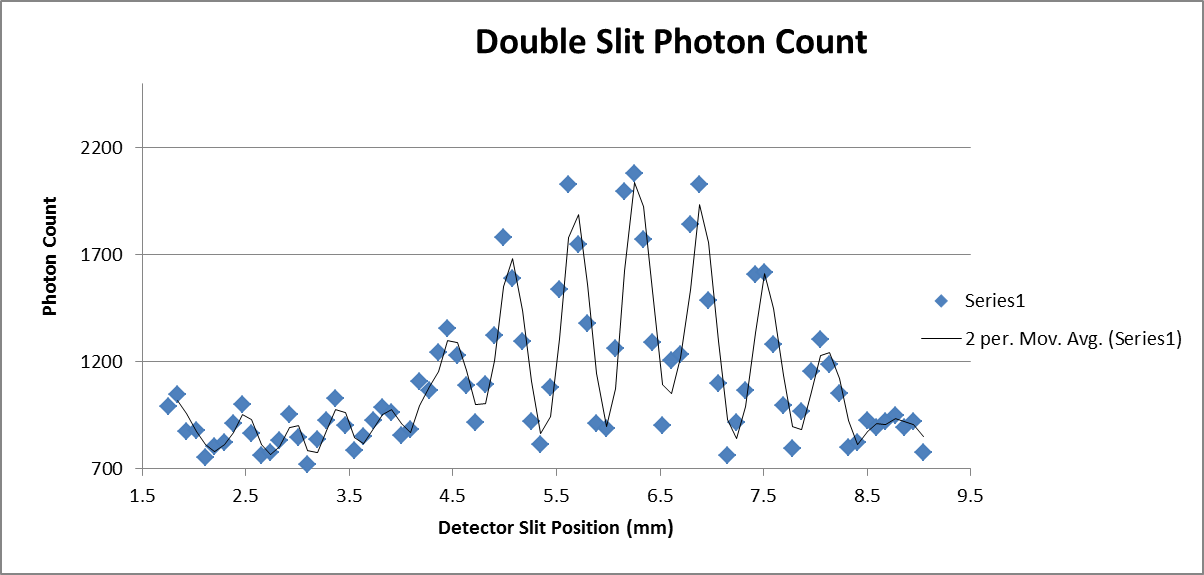 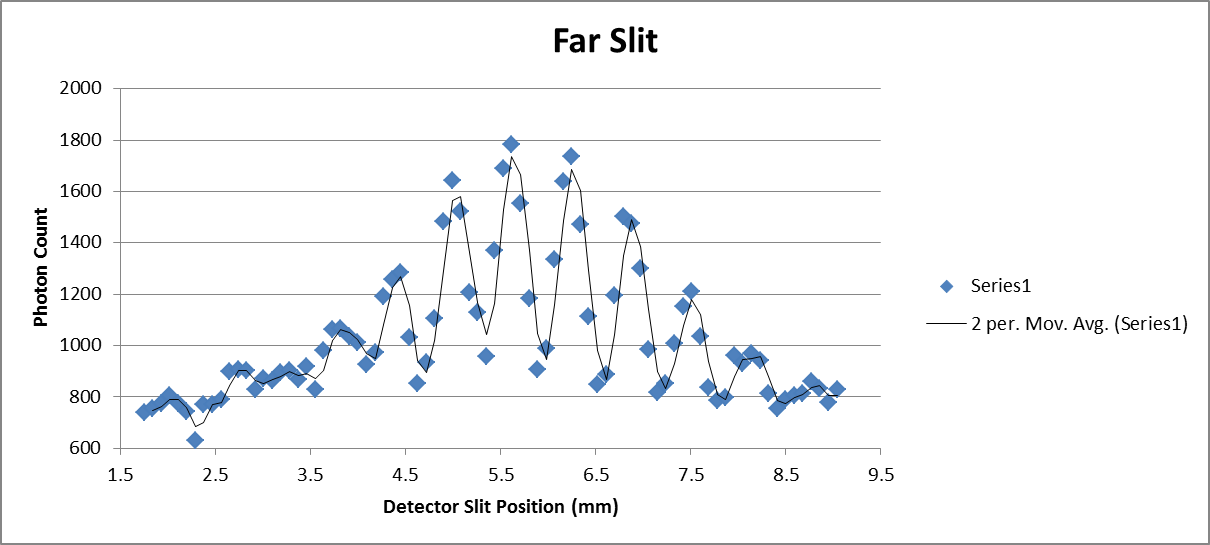 Fraunhofer Diffraction
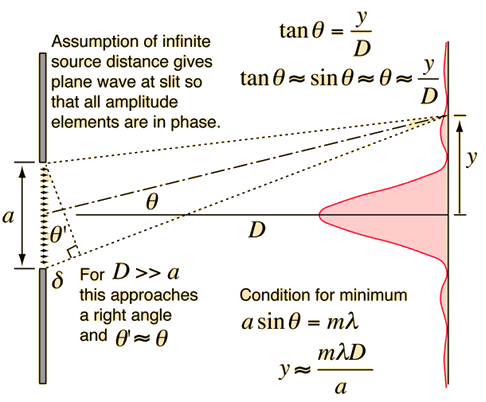 Intensity
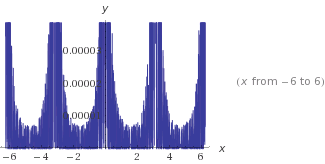 Sources
Nave, R.. "Fraunhofer Diffraction Geometry." Fraunhofer Diffraction. hyperphysics.phy, n.d. Web. 8 June 2014. <http://hyperphysics.phy-astr.gsu.edu/hbase/phyopt/fraungeo.html>.
"Two Slit Interference, One Photon at a Time by TeachSpin." Two Slit Interference, One Photon at a Time by TeachSpin. TeachSpin, n.d. Web. 29 Mar. 2014. <http://www.teachspin.com/instruments/two_slit/>.